Part 2: Evolutionary Theories
There are several scientists who observed and predicted the causes behind evolution.

Evolution- the development of new organisms from pre-existing organisms over time.  

Evolution = changes in a population of organisms over a period of time.

Population = is a group of members of a single species living in a particular area.

Why does evolution happen?
There are several scientists who observed and predicted the causes behind evolution.

Evolution- the development of new organisms from pre-existing organisms over time.  

Evolution = changes in a population of organisms over a period of time.

Population = is a group of members of a single species living in a particular area.

Why does evolution happen?  

So that organisms can survive changing environments (food, shelter, reproduction).
A. Jean Baptiste Lamarck (1744-1829)
Theory of Use and Disuse:  body parts that get used become larger and stronger; Unused parts become smaller 
Theory of Inheritance of Acquired Characteristics: modifications acquired during the life of an organism could be passed to offspring
Theory of Acquired characteristics-
If an organism changes during life in order to adapt to its environment, those changes are passed on to its offspring
He said that change is made by what the organisms want or need
Example: Lamarck believed that elephants used to have short trunks, and they had to stretch their trunks to get their food.
Jean Baptiste Lamarck
Summary of Theories
	1) Organisms constantly try to improve
	2) This effort causes changes in body parts
	3) Once a structure is modified, it is passed on to future generations
The BEST traits/structures survive!
Example for Lamarck’s Theory of Acquired Characteristics: Giraffe Necks
Hypothesis: giraffe necks are long because ancestor giraffes had to stretch to reach their food
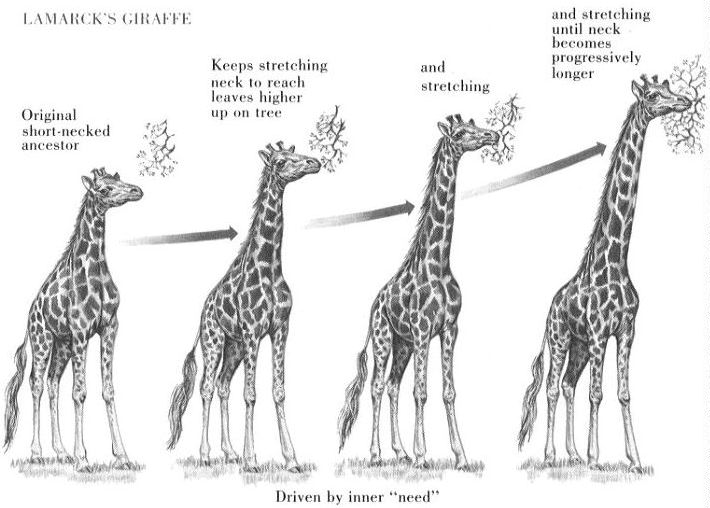 B. Charles Darwin  “Father of Evolution”
Geologist and biologist
Sailed to South America and the Galapagos Islands on the H.M.S. Beagle
Recorded observations of exotic plants and animals for the Queen
Studied finches and their beaks
Concluded that beak shape is related to food type
Developed the Theory of Evolution by “Natural Selection” and “Descent with Modification”
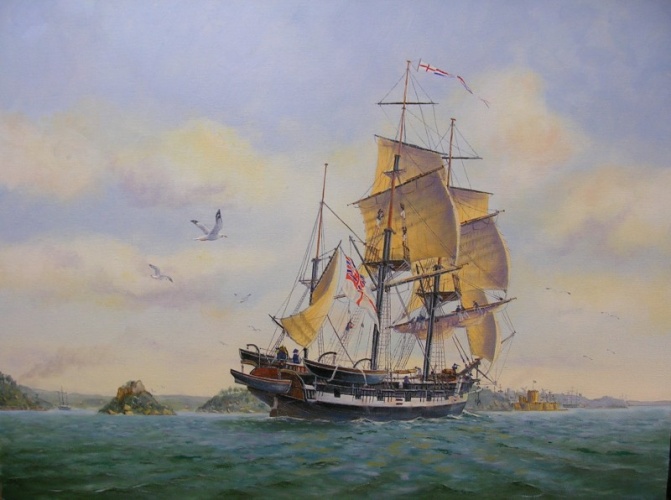 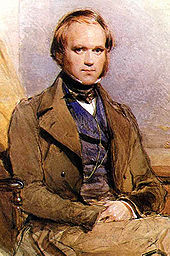 Descent with Modification
Supposed that all organisms were related to an ancient ancestor
“Descent with Modification”
	Variations that increase reproductive success will be more common in the next generation, slowly changing the generations over time.

Example: giraffe’s long neck.

Common descent:  All organisms on Earth decended from a common ancestor 4 billion years ago.
Common Ancestor
An organism that is a shared ancestor (relative) between two or more different species.
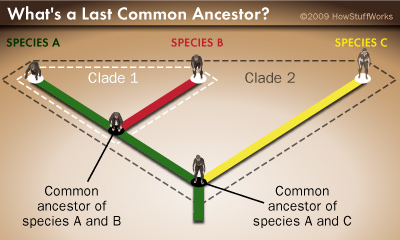 Cladogram/Phylogenetic Tree
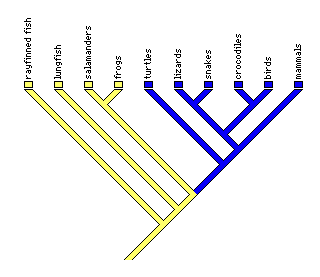 A
B
C
Cladogram/Phylogenetic TreeA diagram showing the evolution of species, including common ancestors.
Where is the common ancestor between crocodiles and birds?
Where is the common ancestor among birds, reptiles, and mammals?
Where is the common ancestor among all of the organisms?
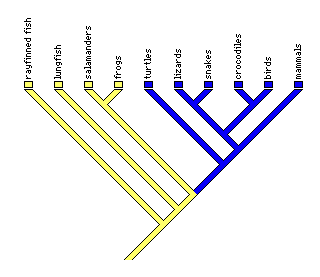 A
B
C
What does this remind you of?
Family Pedigree
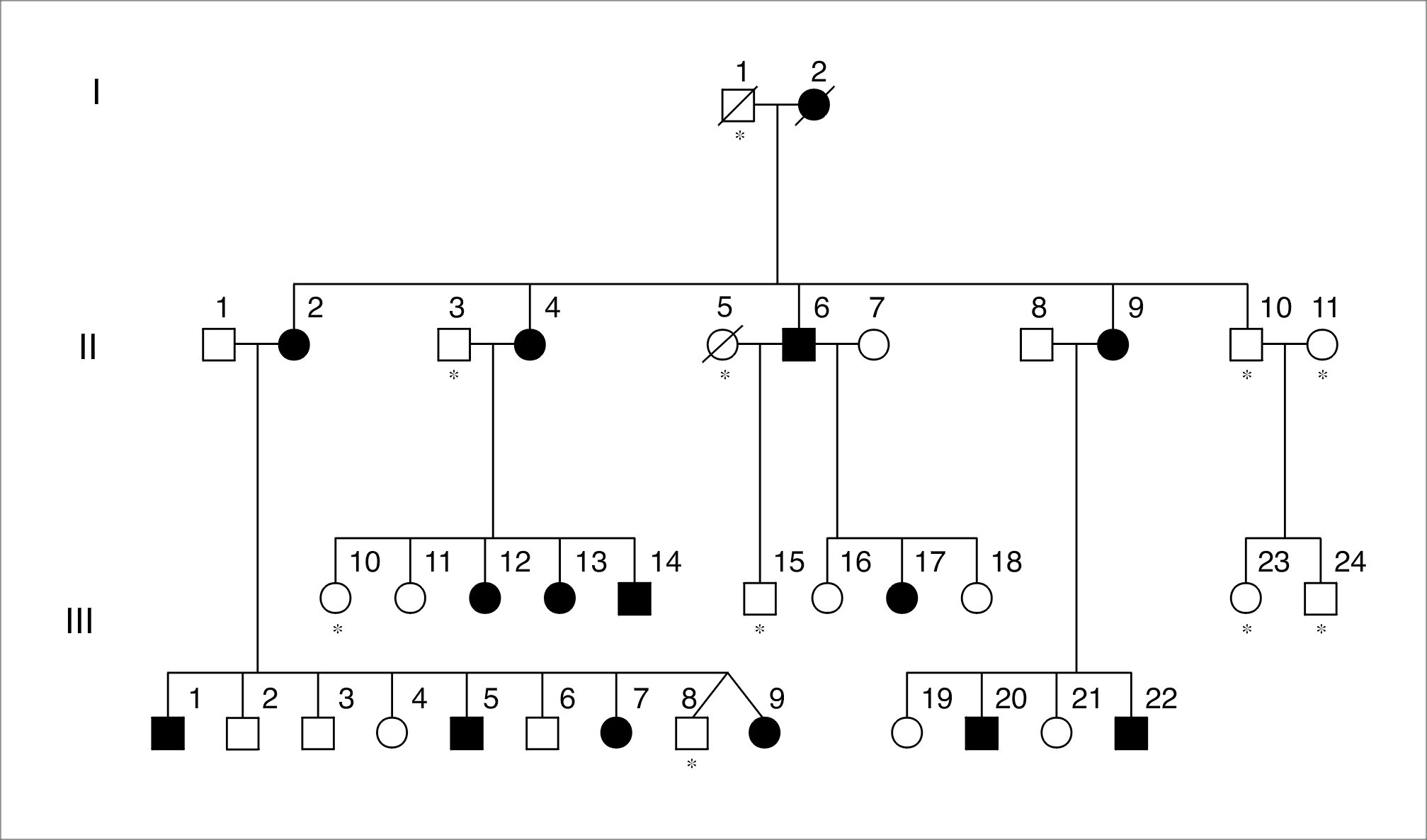 Human Evolution-
When and where did Humans Evolve - video
Darwin’s Finches
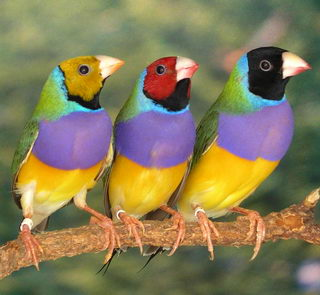 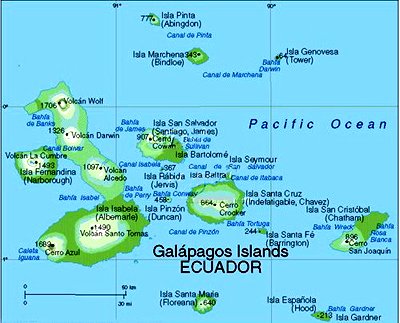 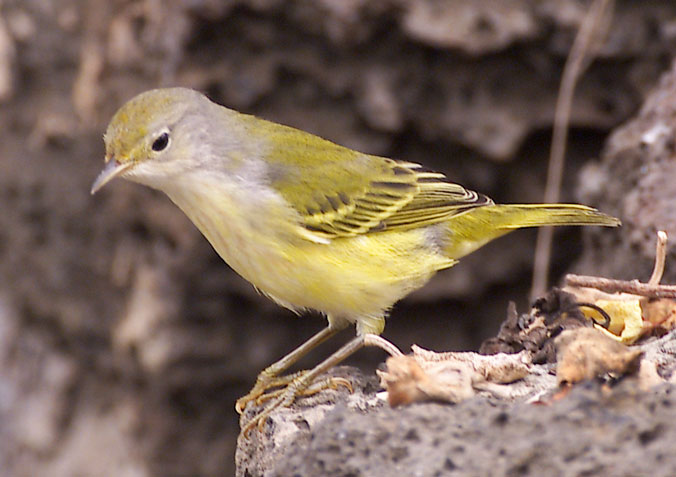 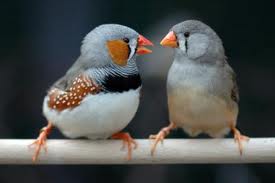 Darwin Saw Evidence of Evolution on His Voyage
Found fossils of extinct armadillos
Similar, but not identical to living armadillos
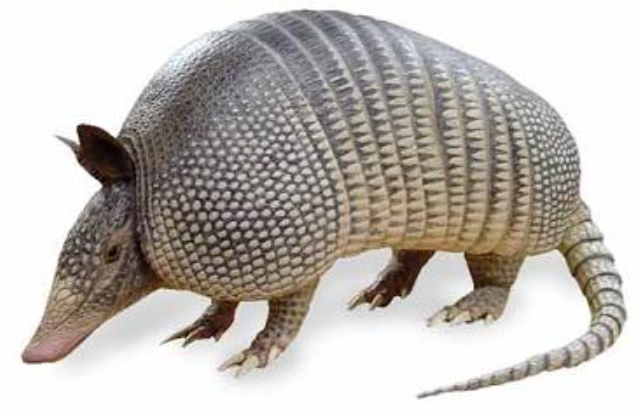 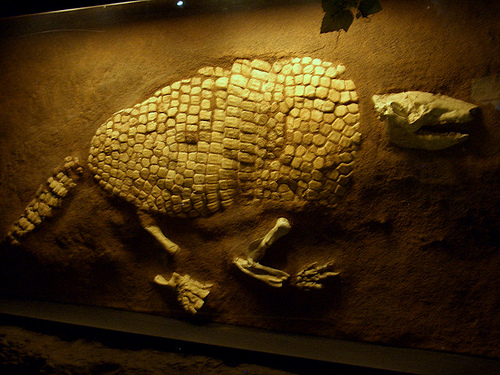 Darwin: More Signs That Species Evolve
Plants and animals of the Galapagos Islands resemble those of the nearby coast of South America 

Why is this?
Species from South America migrated to the Galapagos Islands and changed after they arrived…THEY EVOLVED
http://www.pbs.org/wgbh/evolution/educators/teachstuds/svideos.html
Summary of the Natural Selection Theory
The animals (or plants) best suited to their environment are more likely to survive and reproduce, passing on the characteristics which helped them survive to their offspring.

Gradually the species changes over time.
Darwin’s Book
Wrote “On the Origin of Species” which demonstrated how natural selection might work.
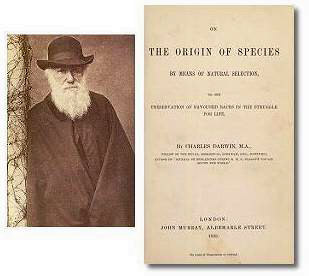 Darwin’s Theory of Natural Selection

There is variation in every population (Genetic Variation)
Some variations are favorable
More young are produced in each generation than can survive  (Overproduction)
There is competition for resources (Struggle to Survive)
Those that are successful go on to reproduce
                                                   (Differential Reproduction)
Overtime, small changes accumulate in a population because the best traits continue to be passed on
OverproductionA population produces more offspring than can survive
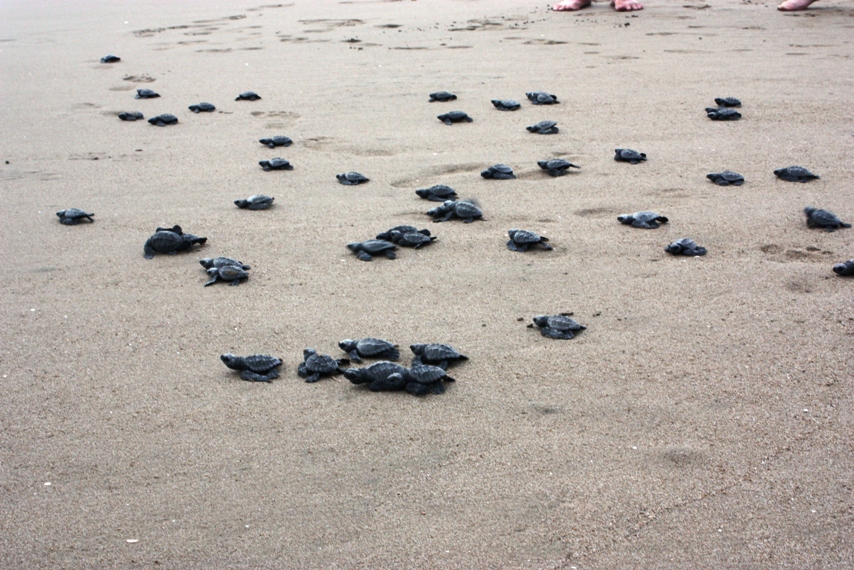 Sea Turtles Hatching
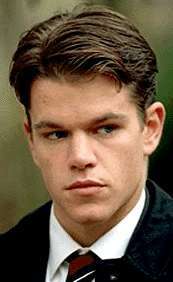 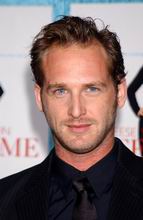 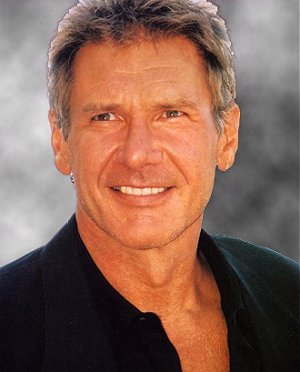 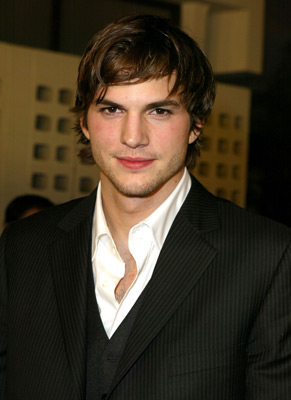 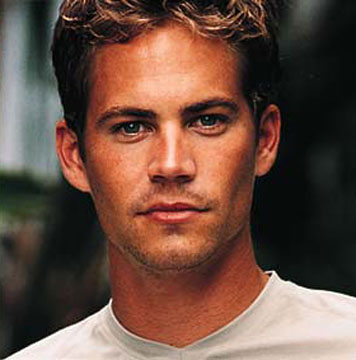 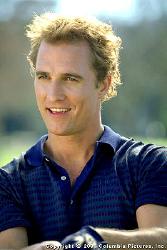 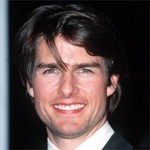 Variation exists among members of a species.
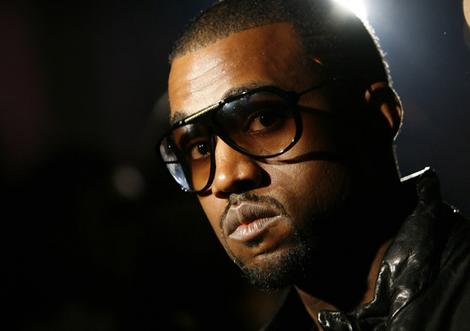 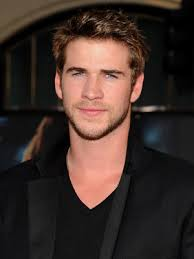 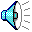 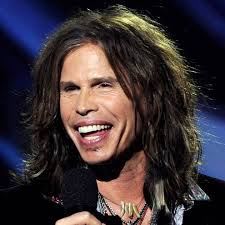 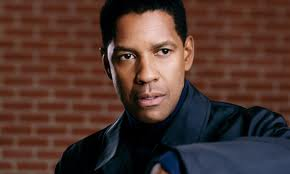 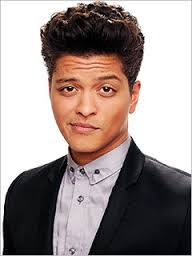 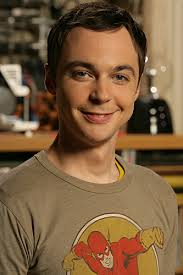 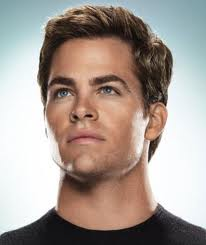 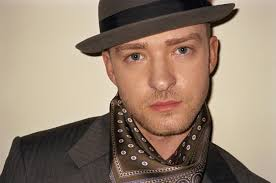 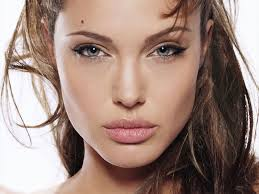 Again. . . why does variety persist?
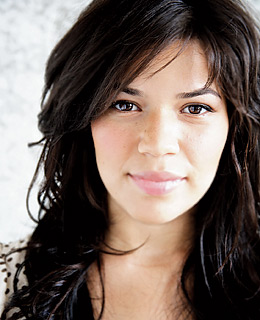 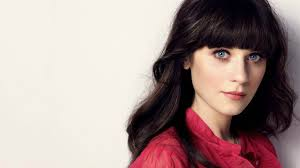 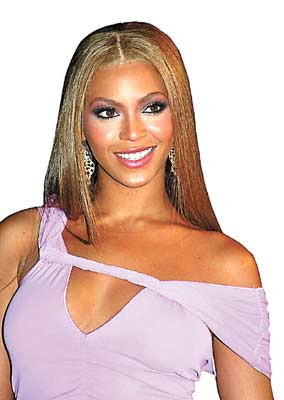 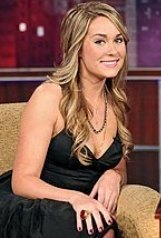 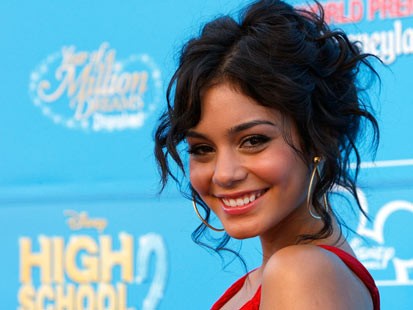 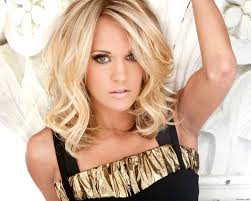 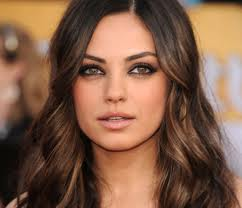 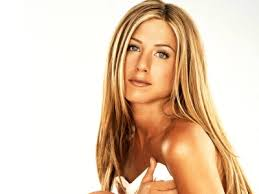 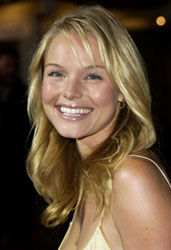 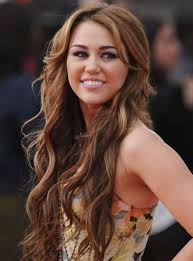 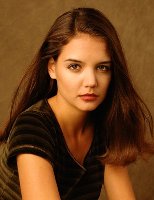 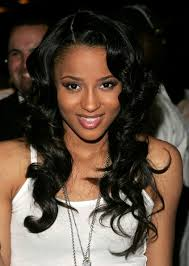 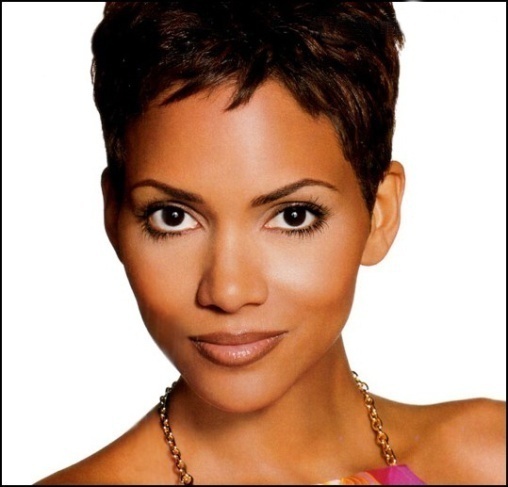 Struggle to Survive
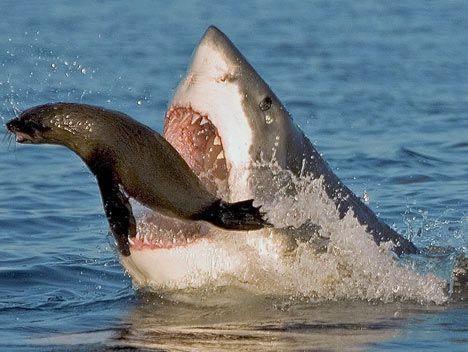 Struggle to survive
Individuals must compete with each other for resources.
Food, water, mates, shelter, etc.
Male Caribou fight for the right to breed with a female Caribou.
Caribou - Video
Differential Reproduction
Only the individuals with the  best adaptations to their environment will survive competition.
Only the survivors will be able to reproduce and pass on their genes.
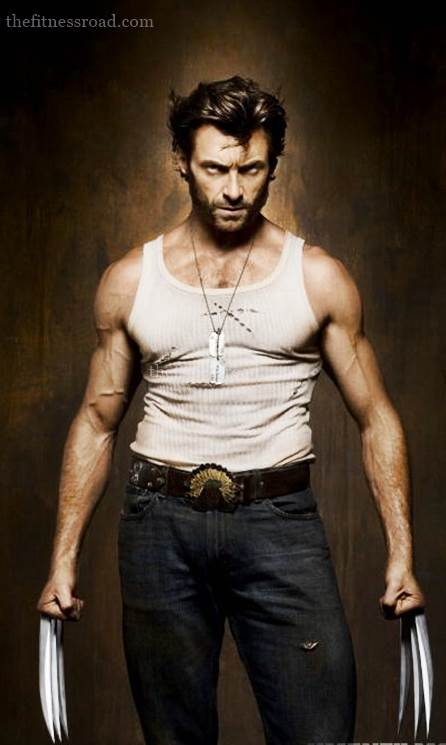 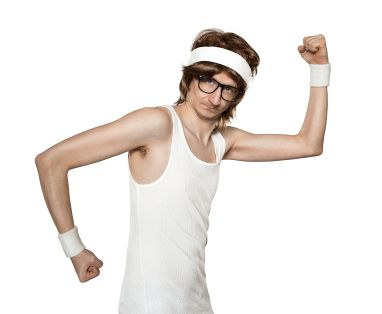 Is this survival of the fittest?
No!  To be fit means more than just to survive…you have to be able to reproduce

Fitness = a single organism’s genetic contribution to the next generation

Over time, a population adapts as the number of favorable traits increases
Evolution by Natural Selection
Adaptation: a characteristic that increases an individual’s fitness.
Adaptive characteristics become more common in a population.
It is a gradual process that takes place over many, many generations.
Results in population level changes (strong survive, weak die off).
Adaptation depends on an animal’s environment
Allele Frequency
The proportion of gene copies of a given allele in a population.






A change in allele frequency results in small evolutionary changes (microevlolution)
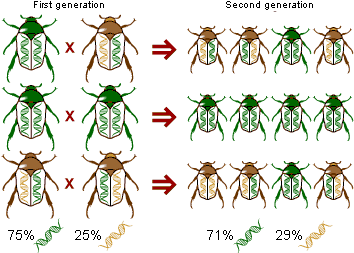 All of the genes of the reproductively active members of a population.Out of the gene pool?
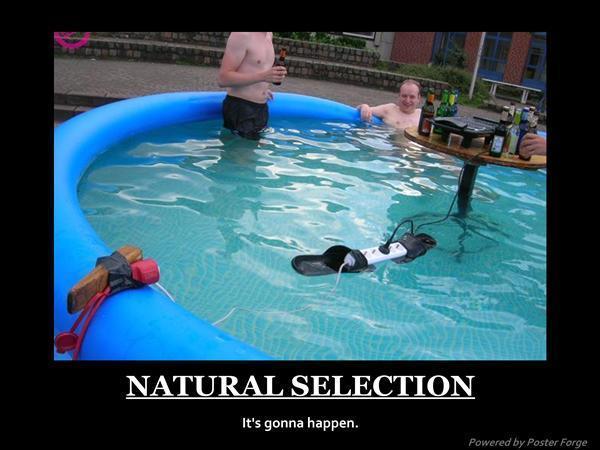 How do we get variation in a population?
Mutations in the DNA create different gene forms 

Natural selection “chooses” individuals with favorable mutations to reproduce

Individuals can’t evolve…they are born with all the genes they are ever going to have!  Populations can evolve as the % of good mutations increases over time
Examples of Natural Selection
A. Peppered Moths: (Discuss with a neighbor) – There are two forms of peppered moth, light and dark.  Before the Industrial Revolution, light moths survived and reproduced more effectively.  After the Industrial Revolution, dark moths survived and reproduced more effectively.  

	WHY WAS THIS THE CASE?
2 Forms of Moth: Light and Dark
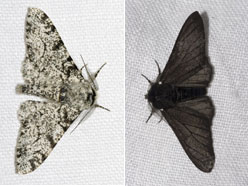 After
Industrialization
Before Industrialization
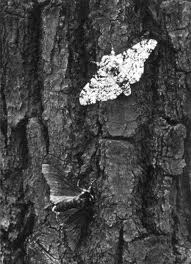 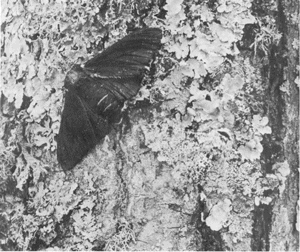 Examples of Natural Selection
B. Darwin’s Finches: Darwin noticed that different species of finches on different Galapagos Islands had differently shaped beaks.  There were also different types of seeds found on each island.  

	WHY DO THE DIFFERENT SPECIES HAVE DIFFERENT BEAK SHAPES?
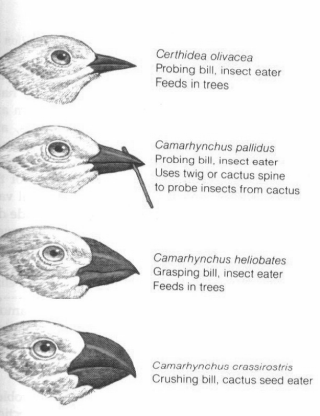 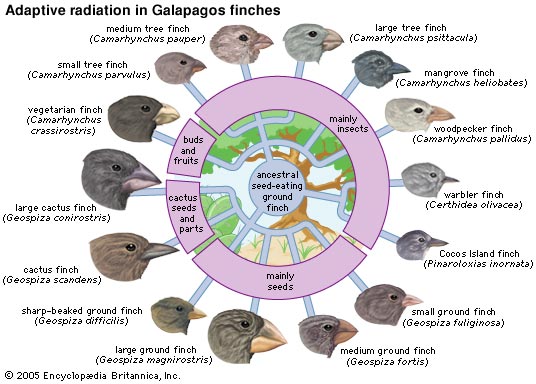